Programa Mentor
CICLO SEMINARIOS AES: CRITERIOS DORA
DANIEL QUIJADA
Calendario Seminarios AES
(*) La fecha se concretará una vez se publique la convocatoria de la AES 2024
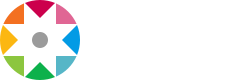 Declaración DORA (Declaration on Research Assessment)
Reunión Anual de la American Society for Cell Biology (ASCB) en San Francisco (2012).
Parte de una preocupación por establecer mecanismos objetivos, precisos y justos al ejecutar los procesos de evaluación de los productos de investigación a fin de determinar su nivel de calidad e impacto en la comunidad y en la sociedad.
Establece una serie de recomendaciones dirigidas especialmente a agencias financiadoras, instituciones, editores e investigadores.
El factor de impacto (Thomson Reuters/Clarivate Analytics) no es una alternativa adecuada para evaluar los resultados de la actividad académica y científica.
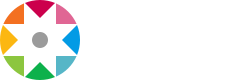 Declaración DORA (Declaration on Research Assessment)
Sea explícito sobre los criterios utilizados para evaluar la productividad científica de los solicitantes de fondos de investigación, especialmente para los investigadores que están iniciando su carrera investigadora, que el contenido científico de un artículo es mucho más importante que las métricas de publicación o la identidad de la revista en la que fue publicado.

Con el fin de evaluar la investigación, considere el valor y el impacto de todos los resultados de la investigación (incluidos los conjuntos de datos y el software) además de las publicaciones de investigación, y considere una amplia gama de medidas de impacto que incluyan indicadores cualitativos, como la influencia sobre la política y prácticas científicas.
Sección Memoria
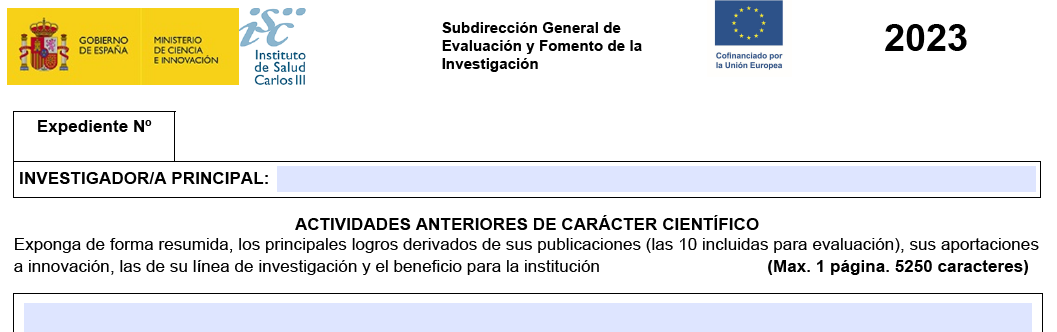 Criterios DORA – Convocatorias RRHH AES
Relevancia del artículo en el área de conocimiento.
Posible aplicación de los resultados en innovación o aplicación clínica.
Lugar que ocupa la persona candidata en la publicación (se valorará especialmente la autoría principal).
Papel desempeñado por la persona candidata en el trabajo del manuscrito.
Coherencia entre las publicaciones seleccionadas y la trayectoria investigadora, en relación con la propuesta.
Adecuación del artículo respecto al lugar relativo que ocupa la revista.
Criterios Selección Publicaciones
Errores Frecuentes a la hora de seleccionar las publicaciones
Seleccionar publicaciones de otras líneas de investigación diferentes a las del proyecto.
No priorizar las publicaciones en las que uno es autor principal (primero, último o corresponding).
En el caso de publicaciones en coautoría, no dejar constancia del grado de contribución.
No destacar la posición del IP en las publicaciones ni la contribución del autor.
No indicar el cuartil de la revista, cuando se trate de publicaciones de alto impacto.
Todo lo que suponga que el evaluador tenga que mirar en el CVA o en bases de datos, predispone negativamente a la evaluación.
Contacto
Plataforma de Apoyo al Investigador Novel (PAIN)
Daniel Quijada
Edificio Norte, 4ª planta
Teléfono: 91 207 17 40 (extensión interna: 441740)
mentor@idipaz.es
https://www.idipaz.es/PaginaDinamica.aspx?IdPag=553&Lang=ES